Тема урока «РоботЫ ИСПОЛНИТЕЛИ» ДЛЯ 7-8 КЛАССОВ
Выполнили: 
Юдин Николай Дмитриевич
Козина АНАСТАСИЯ АЛЕКСАНДРОВНА
Цель урока: закрепление полученных знаний и применение их на практике.
Поставленные задачи:
–  развивать личные качества, такие как внимательность, усидчивость;
–  развивать моторику рук;
–  воспитывать  интерес к предмету робототехника.
для чего нужны роботы исполнители?
Выполнение работ в зонах недоступных или опасных для человека.
Порядок сборки
На данном фото представлены все детали из реального конструктора
На данном фото предоставлены все необходимые детали и готовый продукт
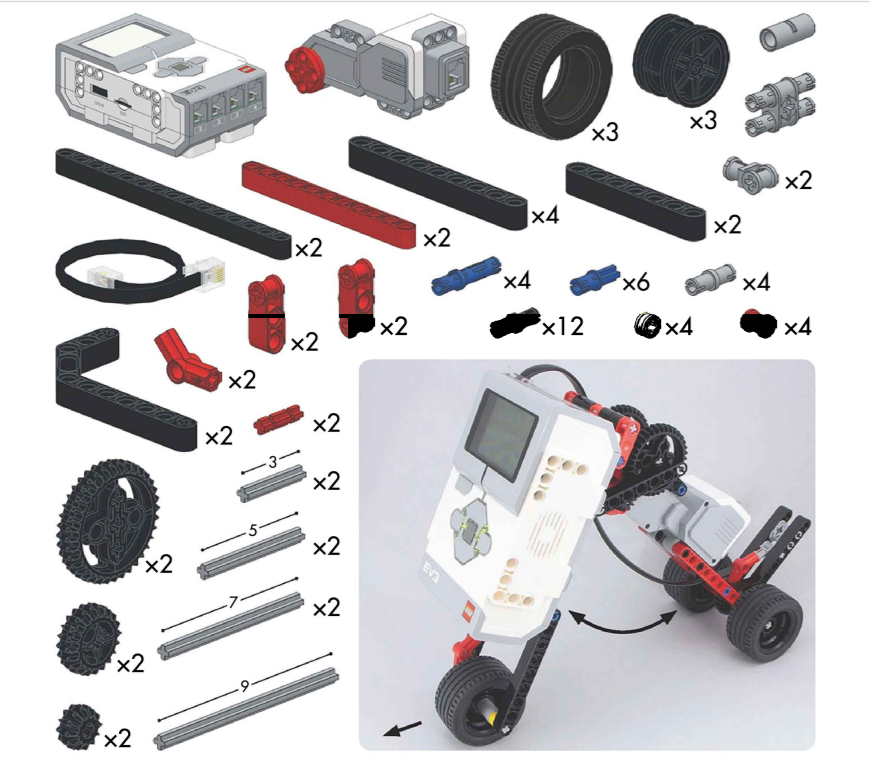 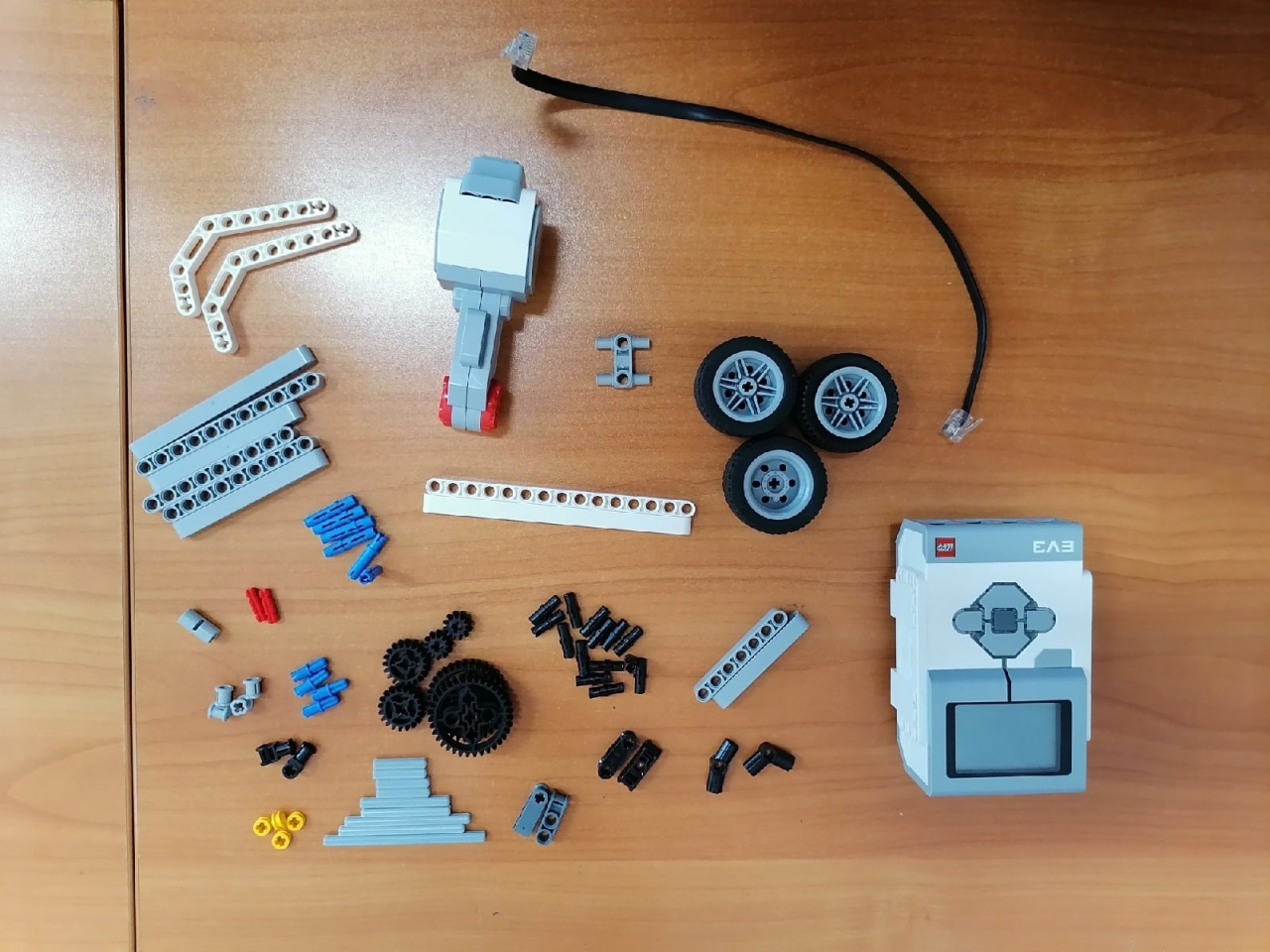 ПОРЯДОК СБОРКИ
Берём детали, которые показаны на фото и начинаем сборку
Прикрепляем необходимые детали к двигателю на крепежи
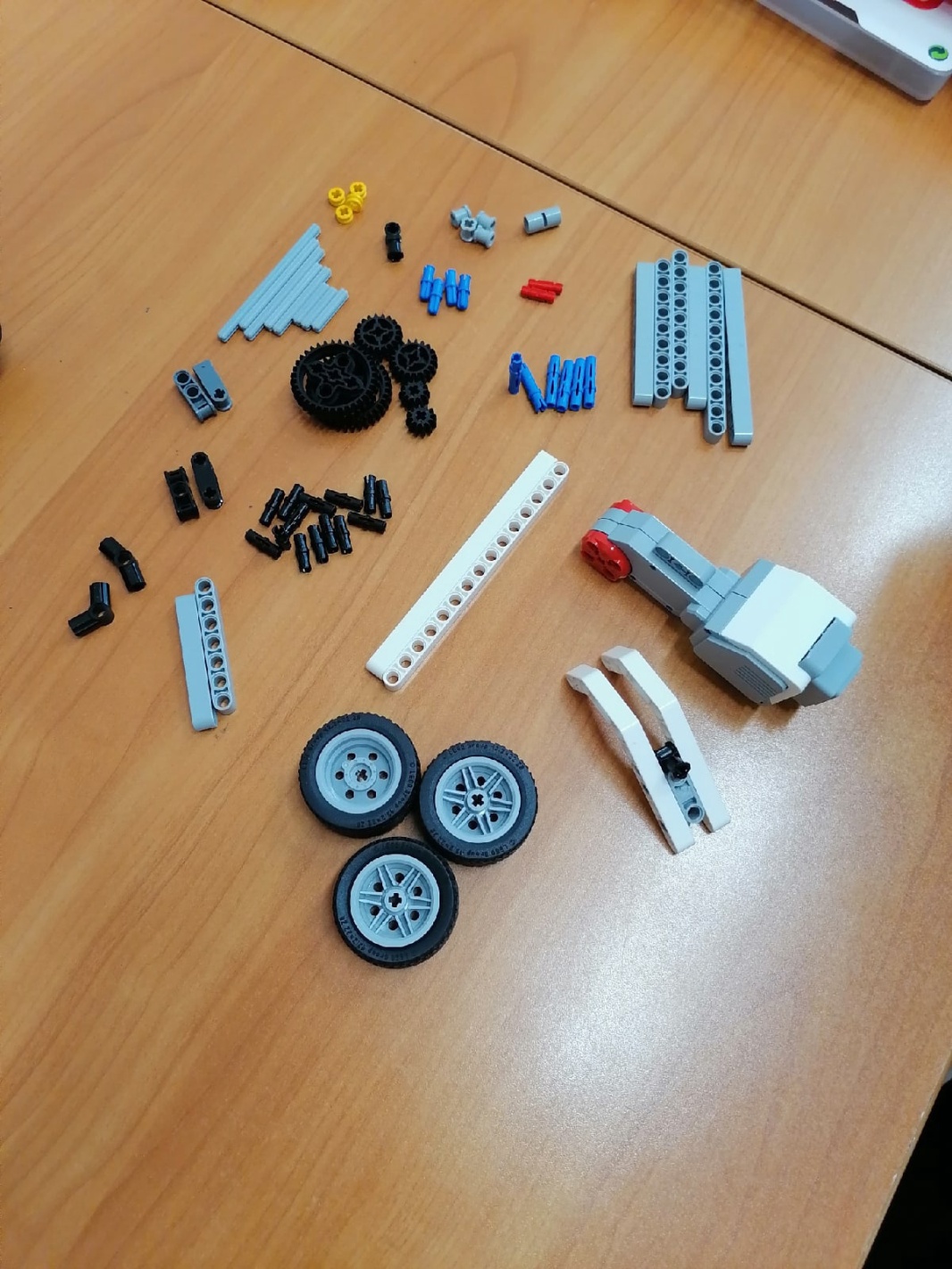 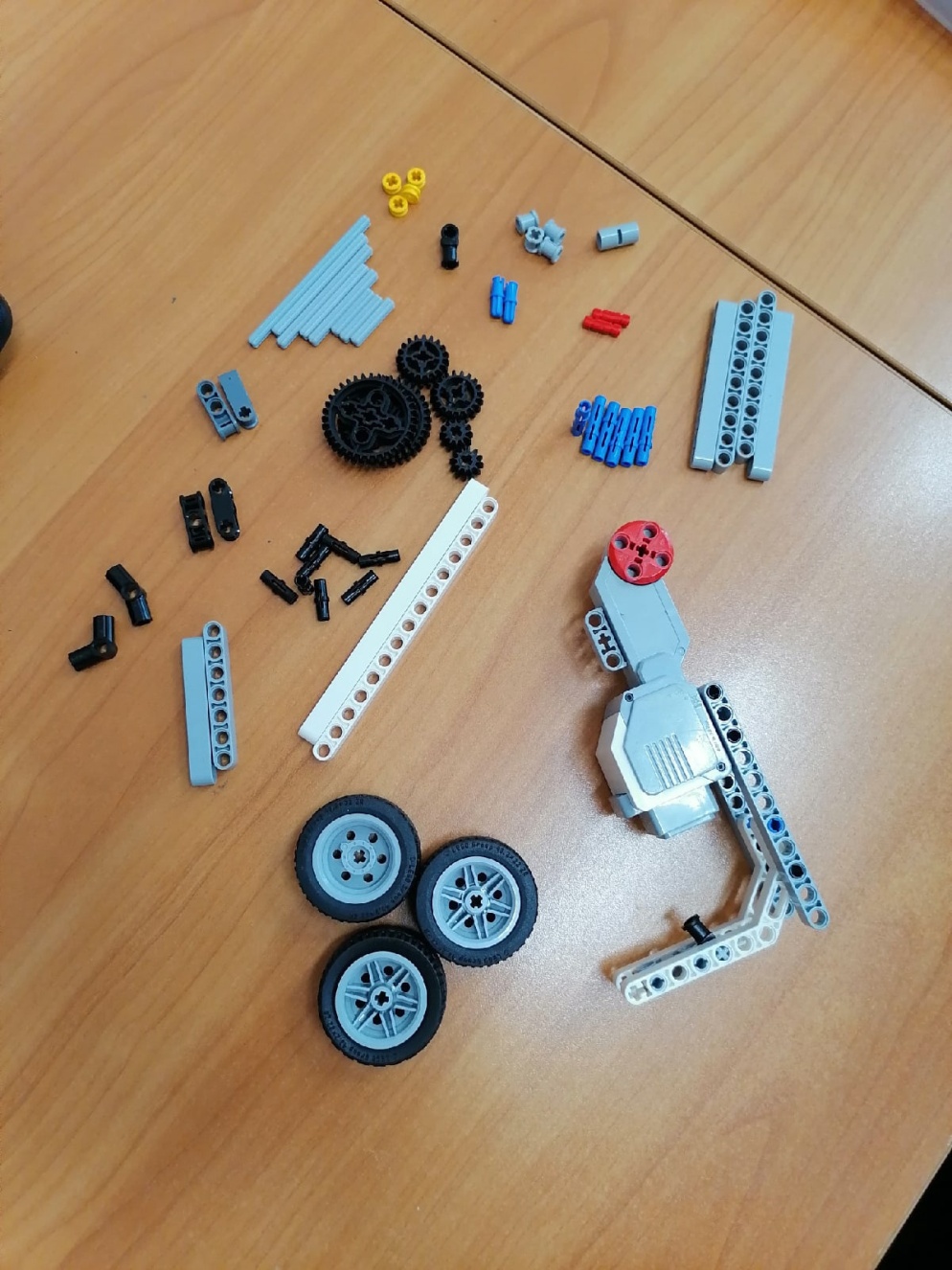 Порядок сборки
Прикрепляем уже к собранной конструкции два колеса по двум сторонам на специальные крепежи
После постановки колёс начинаем сборку отдельного колеса, который находится на передней стороне
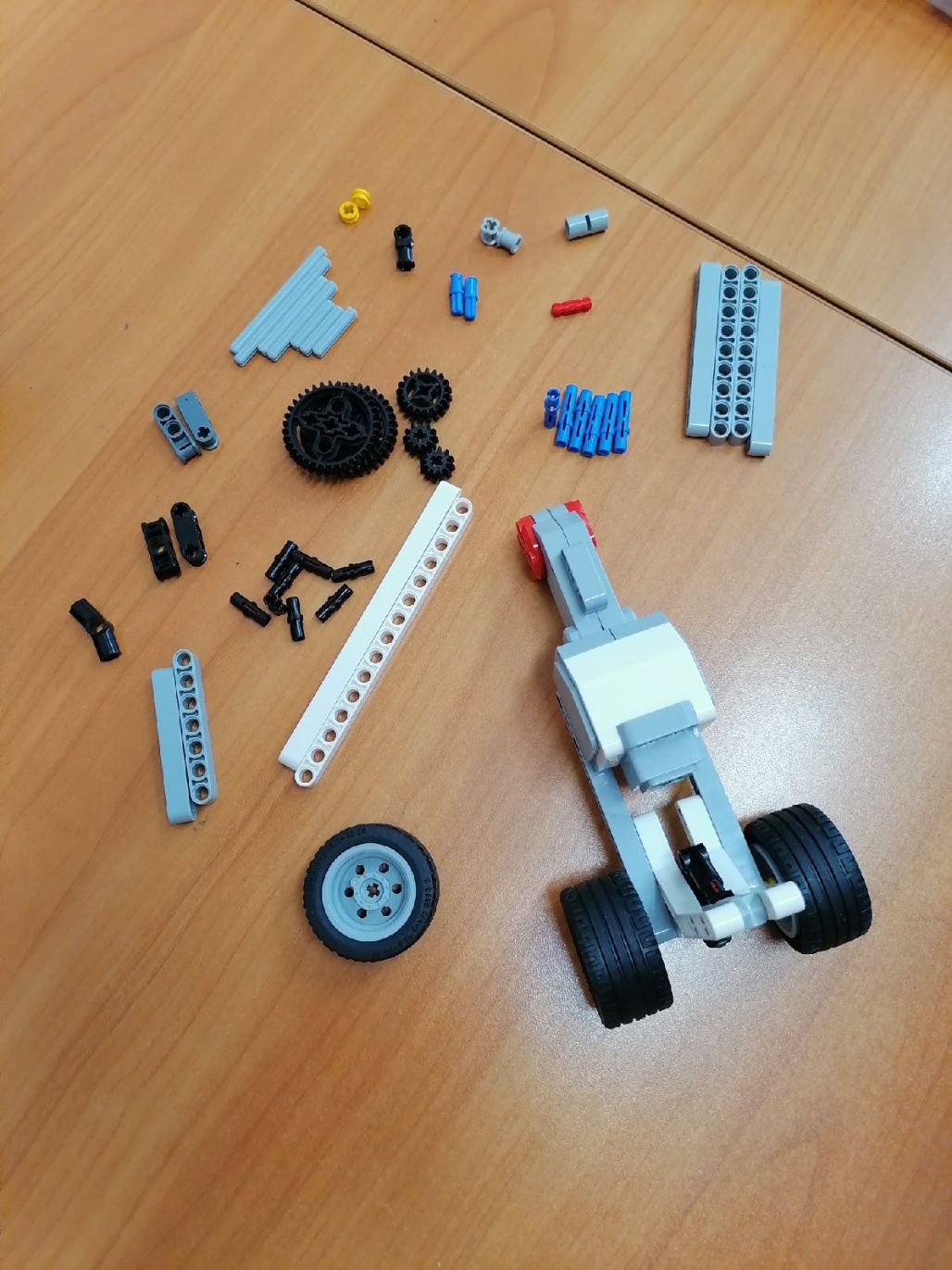 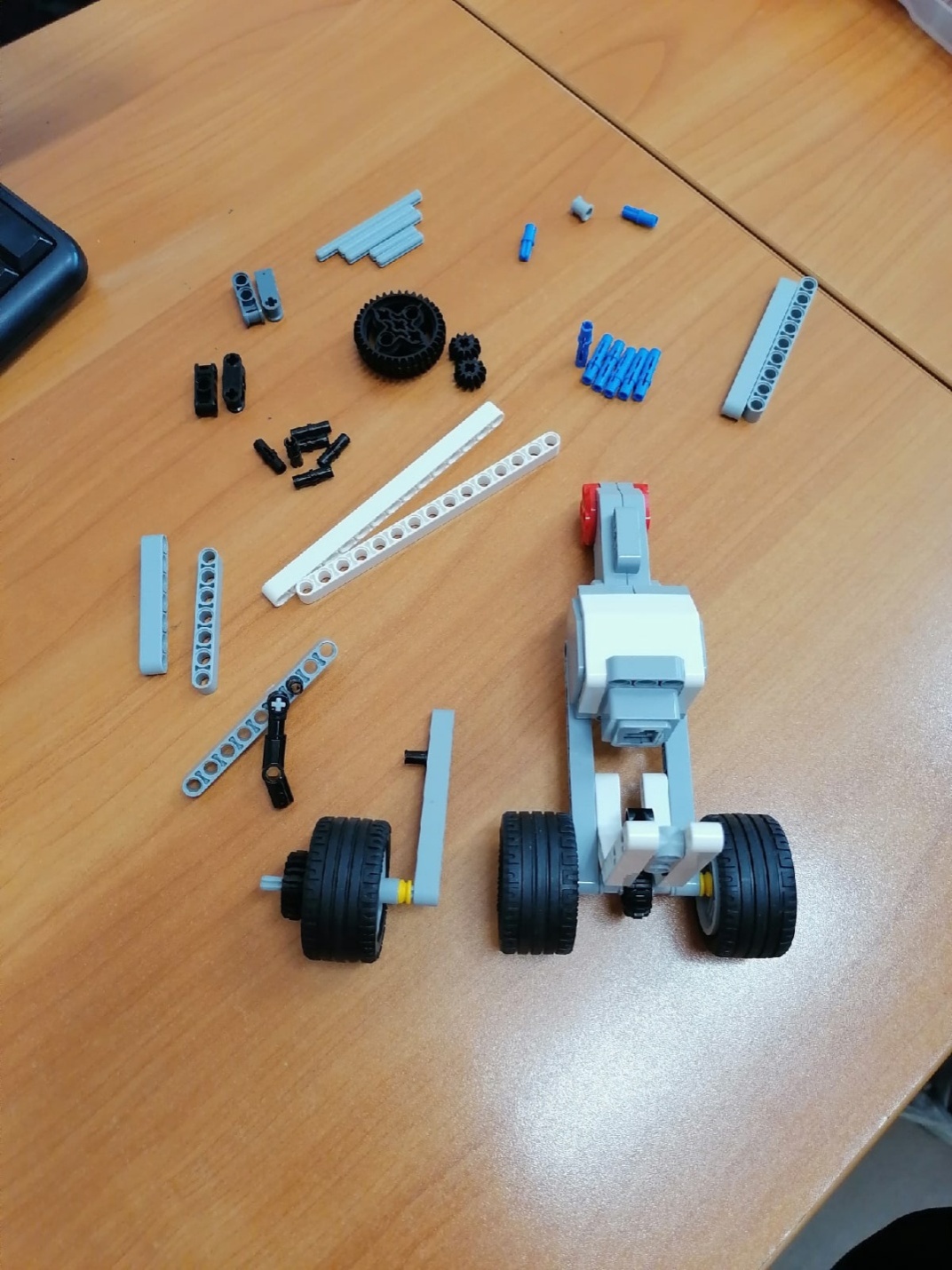 Порядок сборки
Присоединяем к имеющейся конструкции белую деталь[16]
И с другой стороны присоединяем такую же белую деталь и так же крепим два чёрных крепежей на их концы
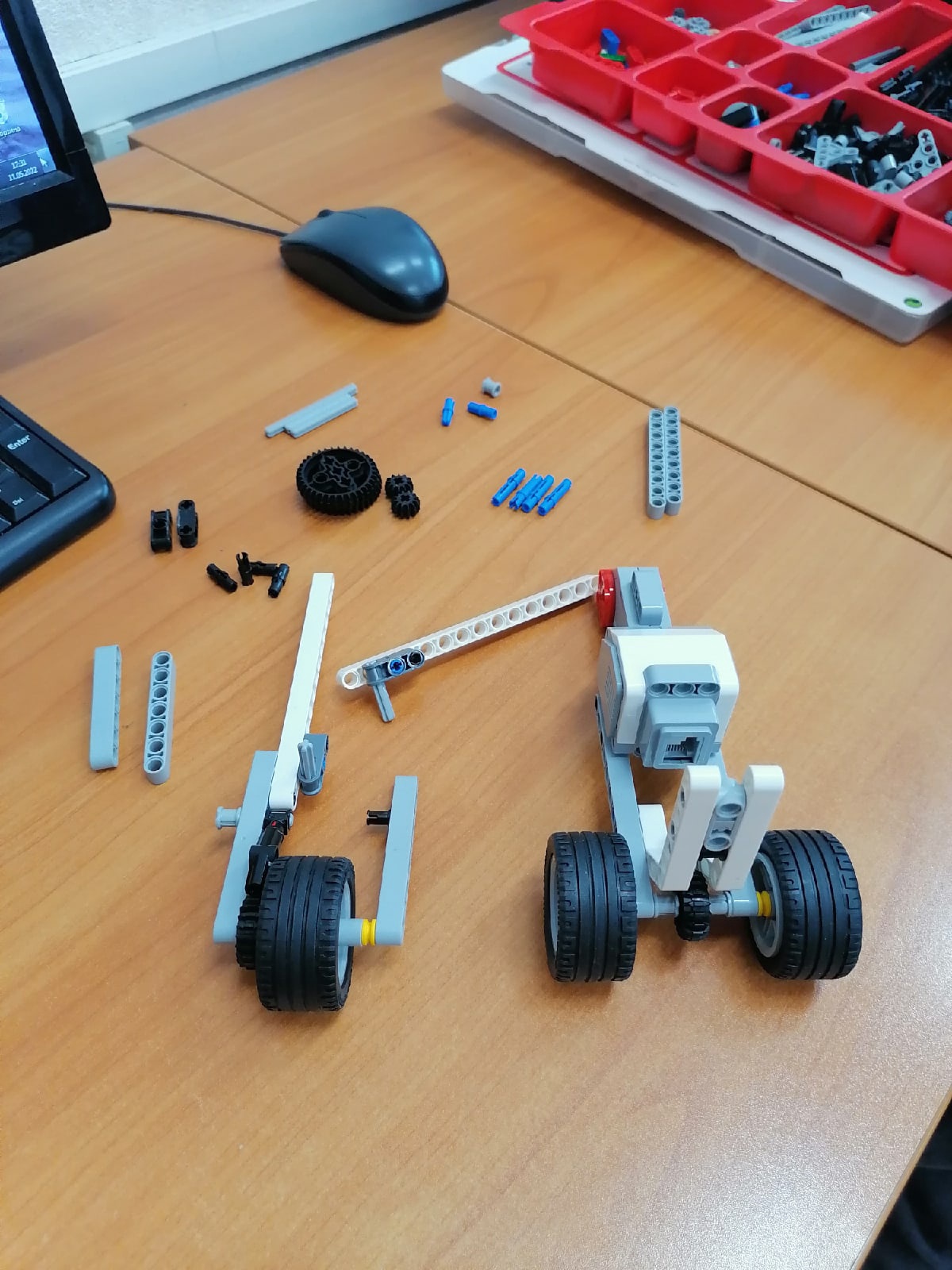 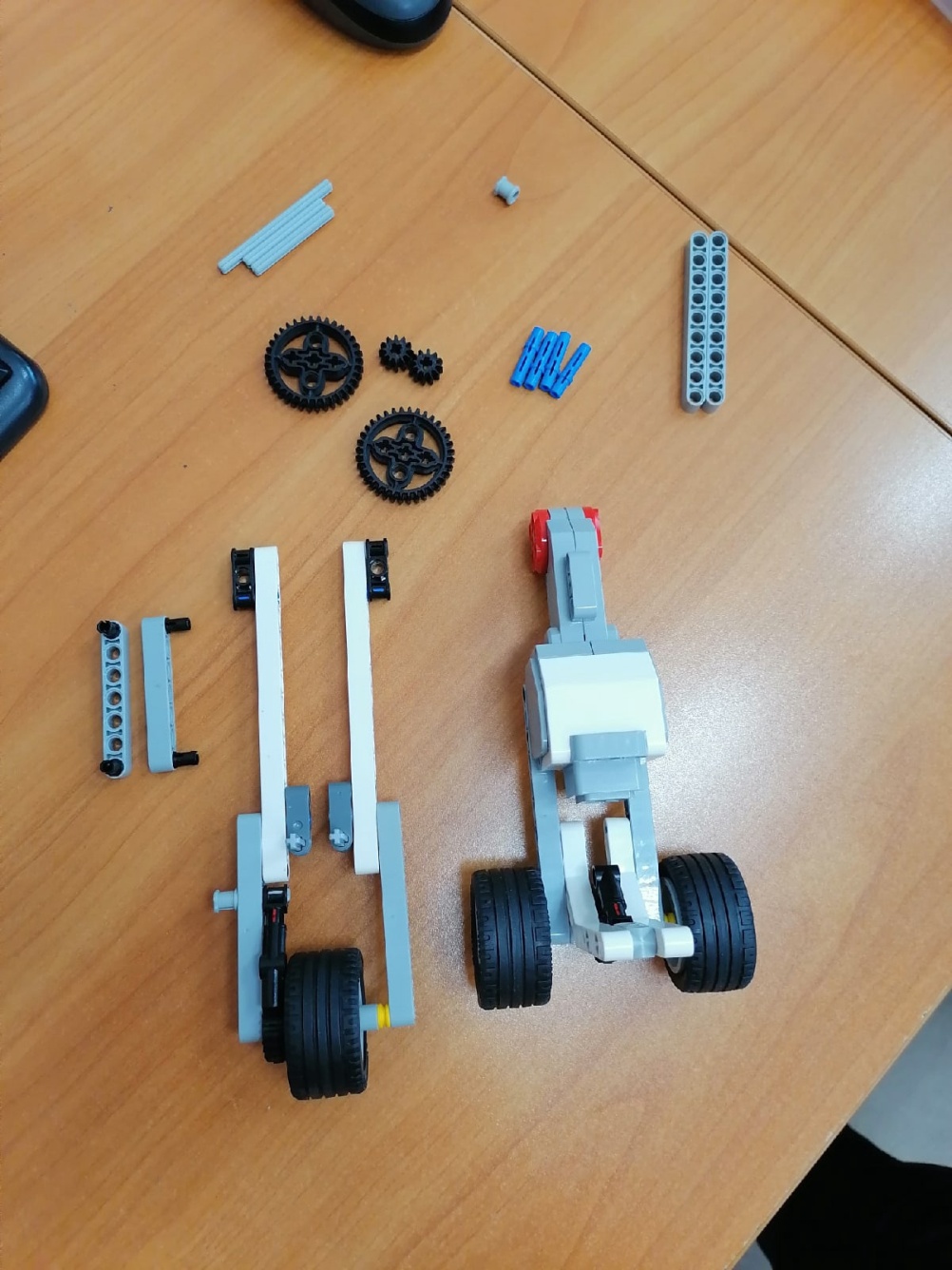 Порядок сборки
Далее прикрепляем ещё одну пару колёс к двигателю, только уже с другой стороны
Так же прикрепляем к двум серым деталям[7] два чёрных крепежа на двух концах
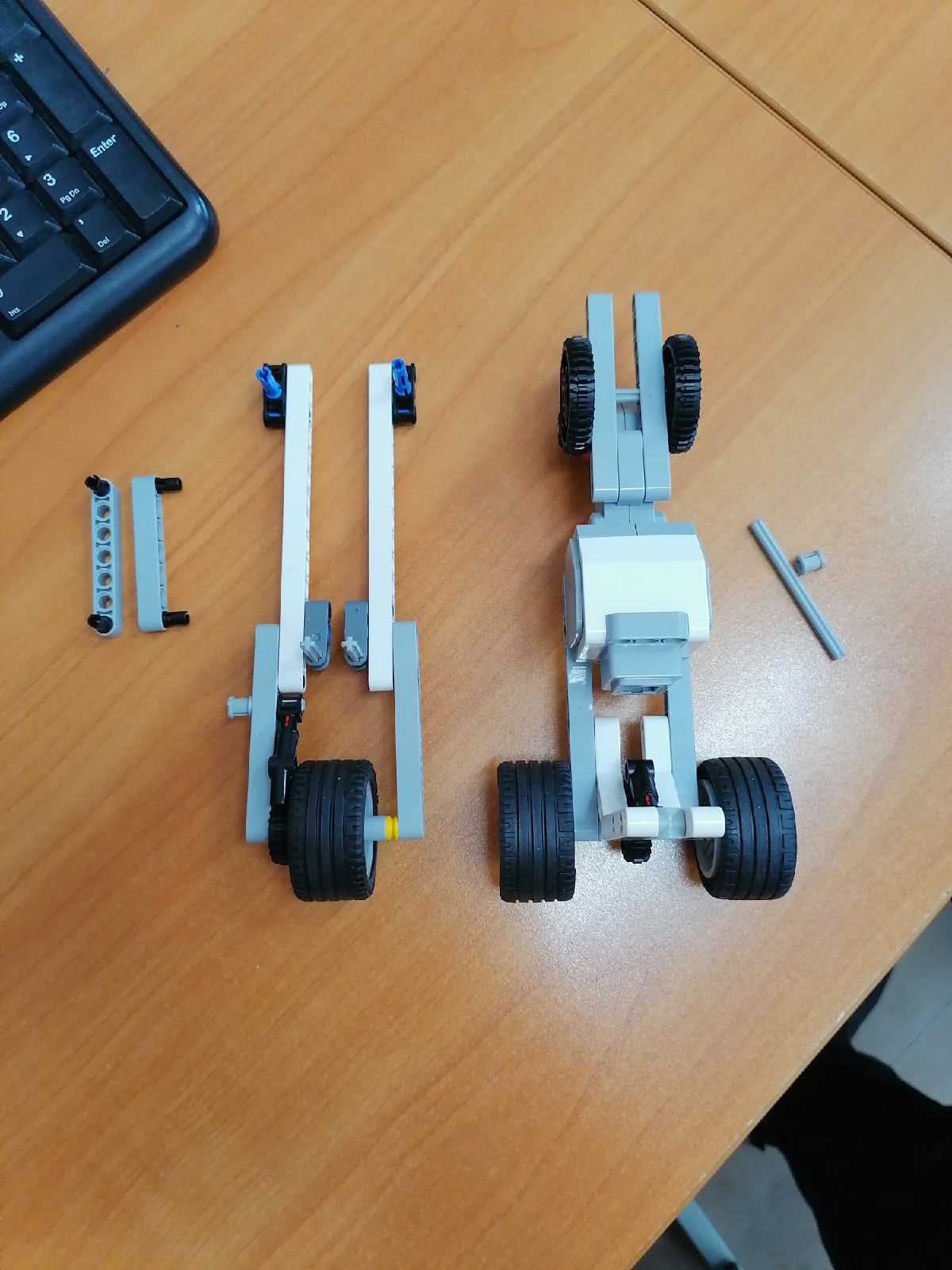 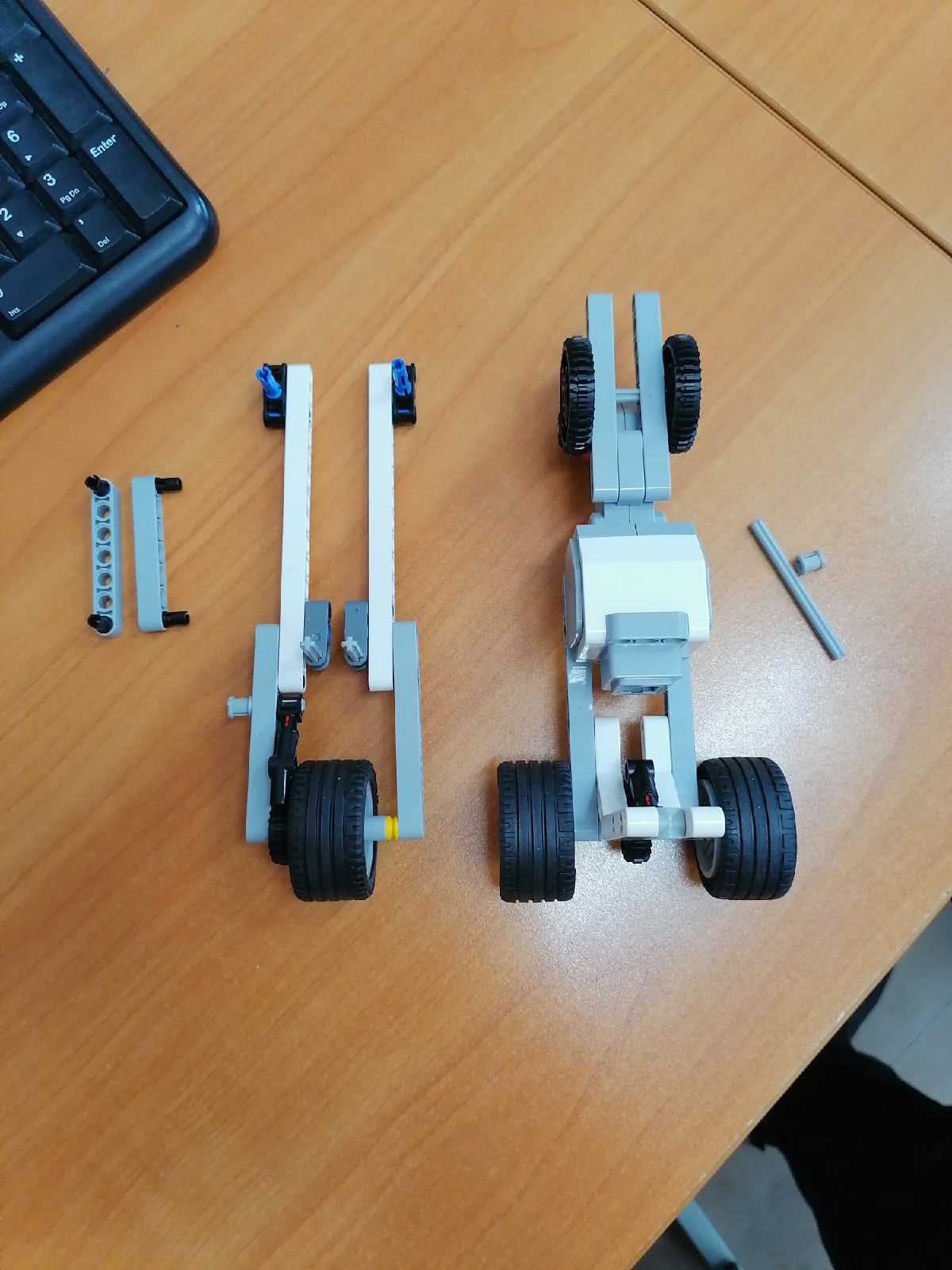 Порядок сборки
Так же не забываем подсоединить мотор к основному корпусу в разъём A
После сборки основных частей начинаем присоединять их к основному корпусу
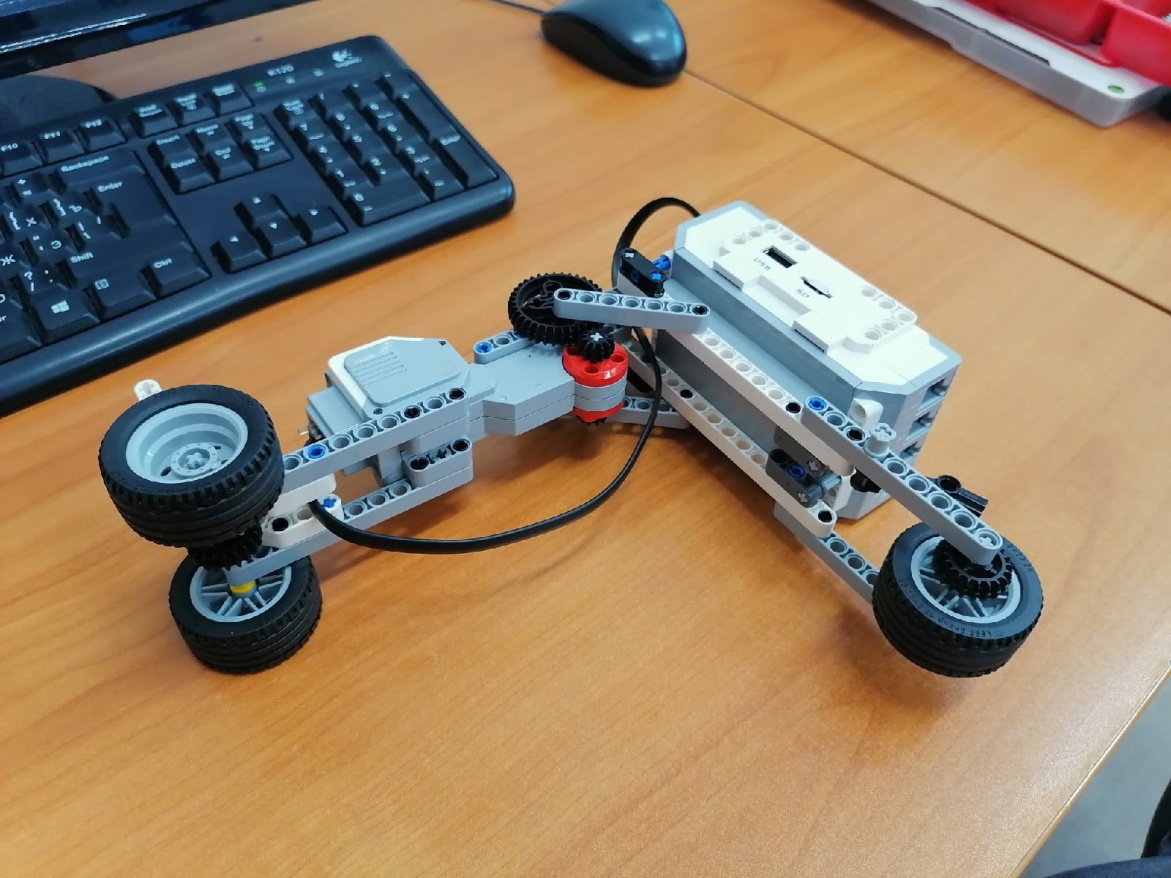 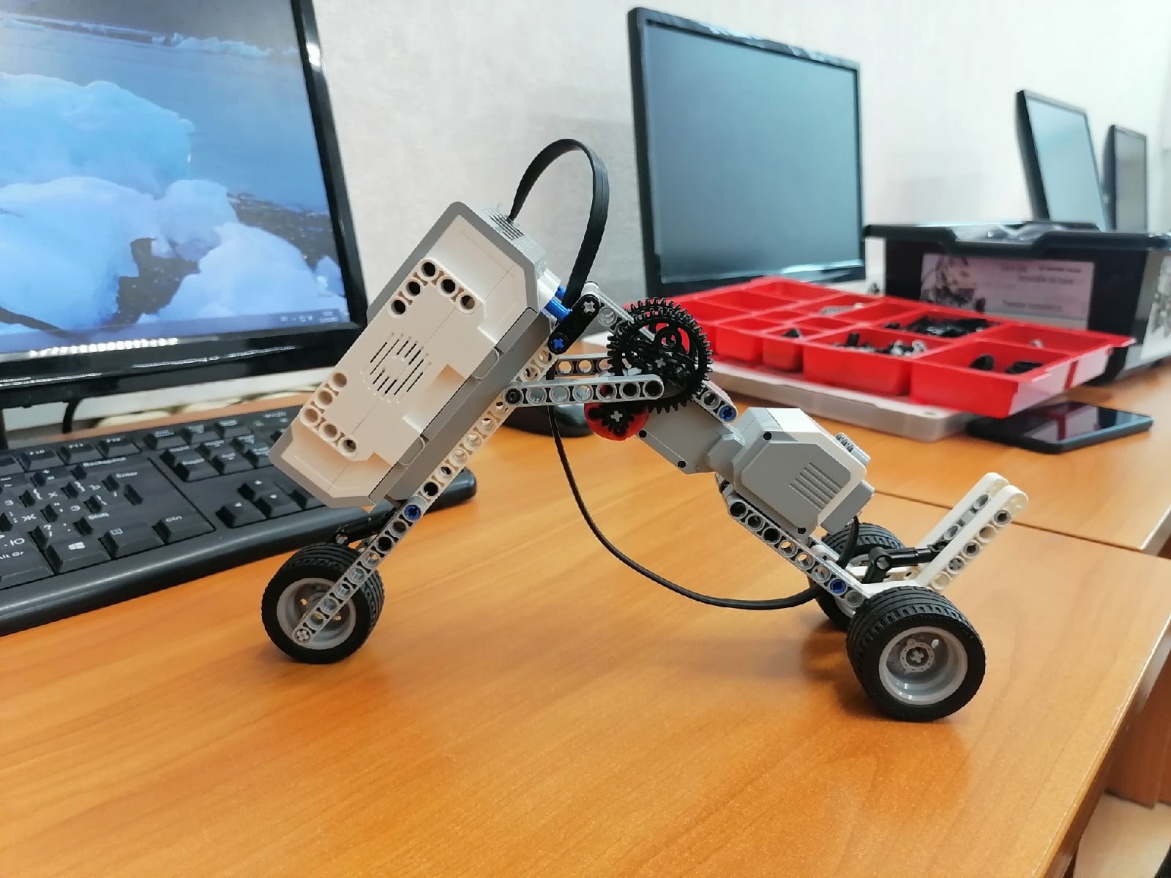 Окончание сборки
Вот и подошла к концу  сборка робота
На двух данных фото можно увидеть, с чего мы начинали нашу сборку и уже готовый результат
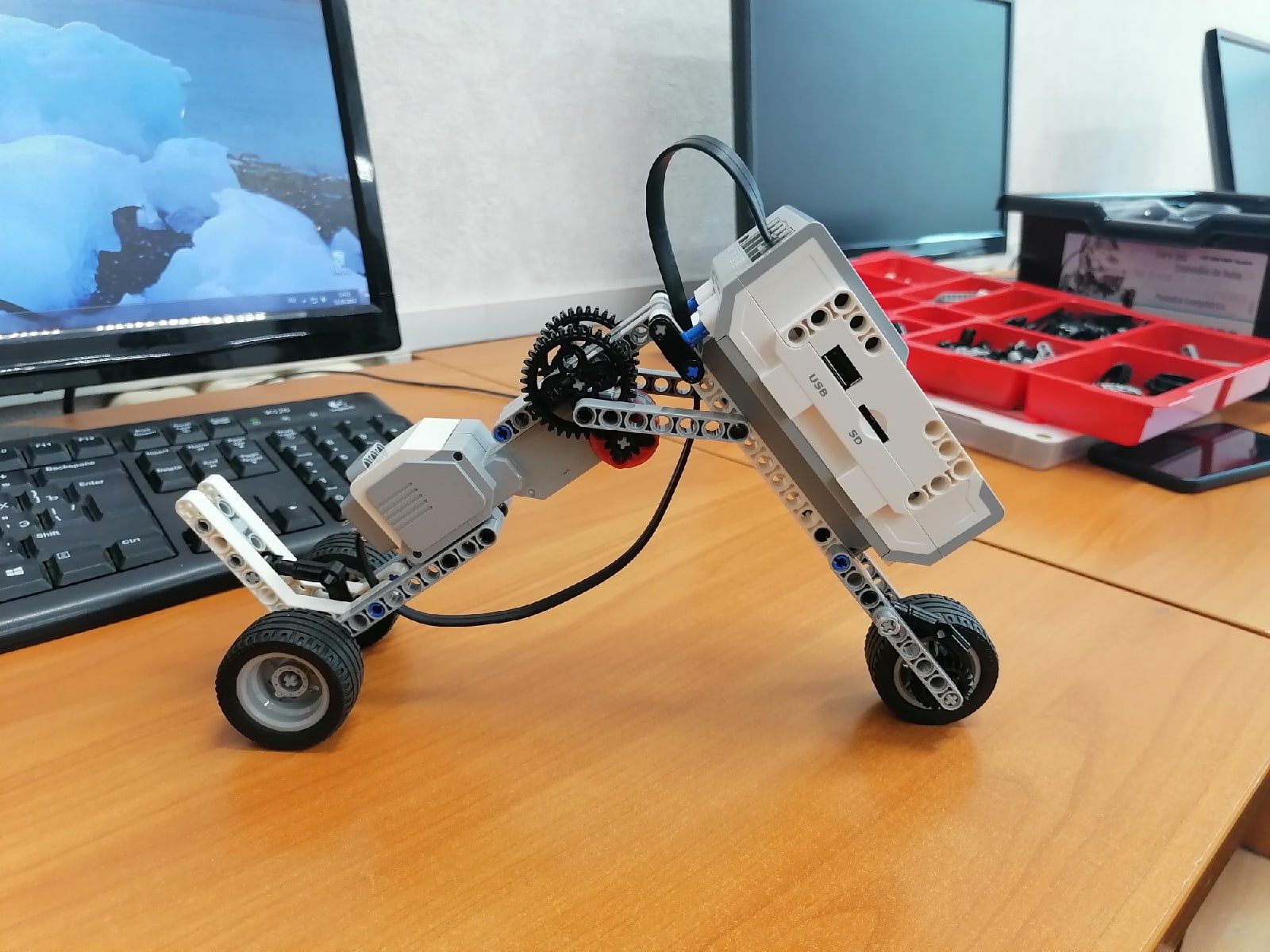 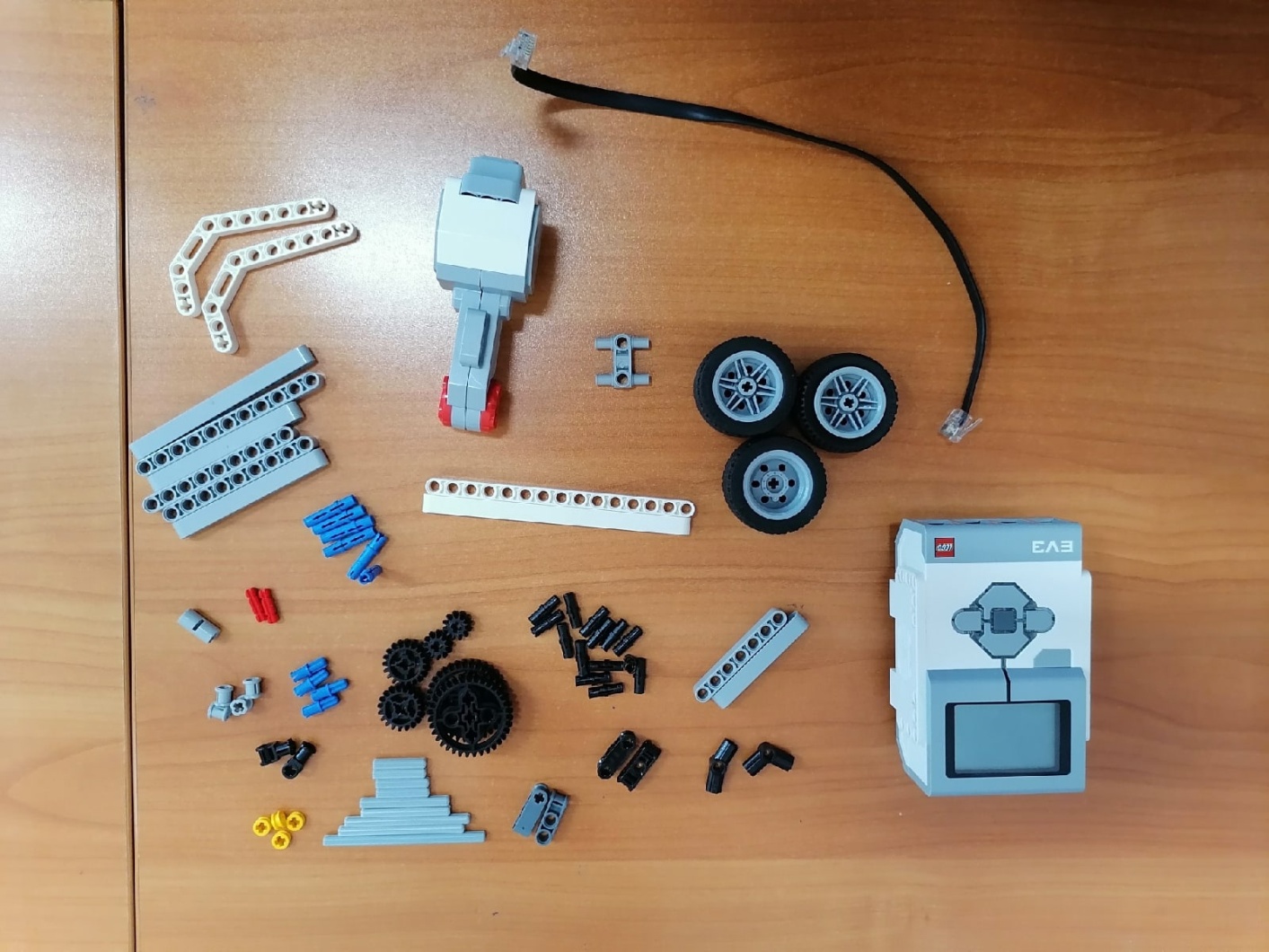 ПРОГРАММА РАБОТЫ РОБОТА
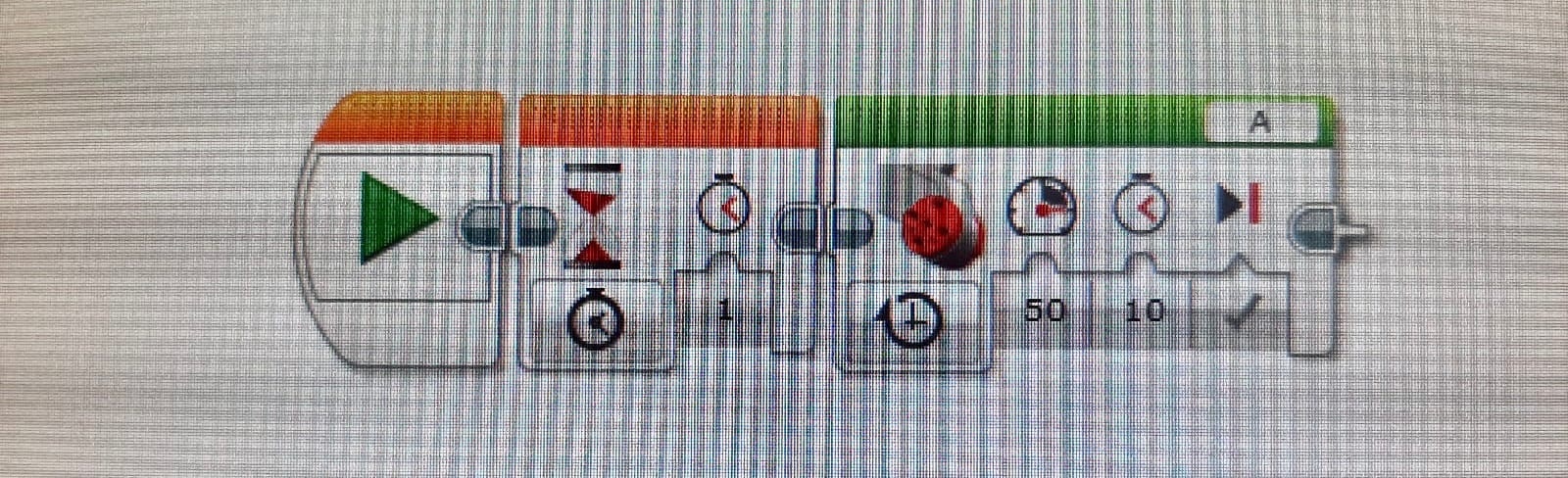 практика
Вывод
В итоге работы была достигнута цель — закреплены и применены на практике полученные знания.Применение робототехнике в процессе обучения способствует не только умственному развитию ребёнка, но и формированию таких качеств как самостоятельность и работа в коллективе, а также развитию исследовательских навыков ученика.